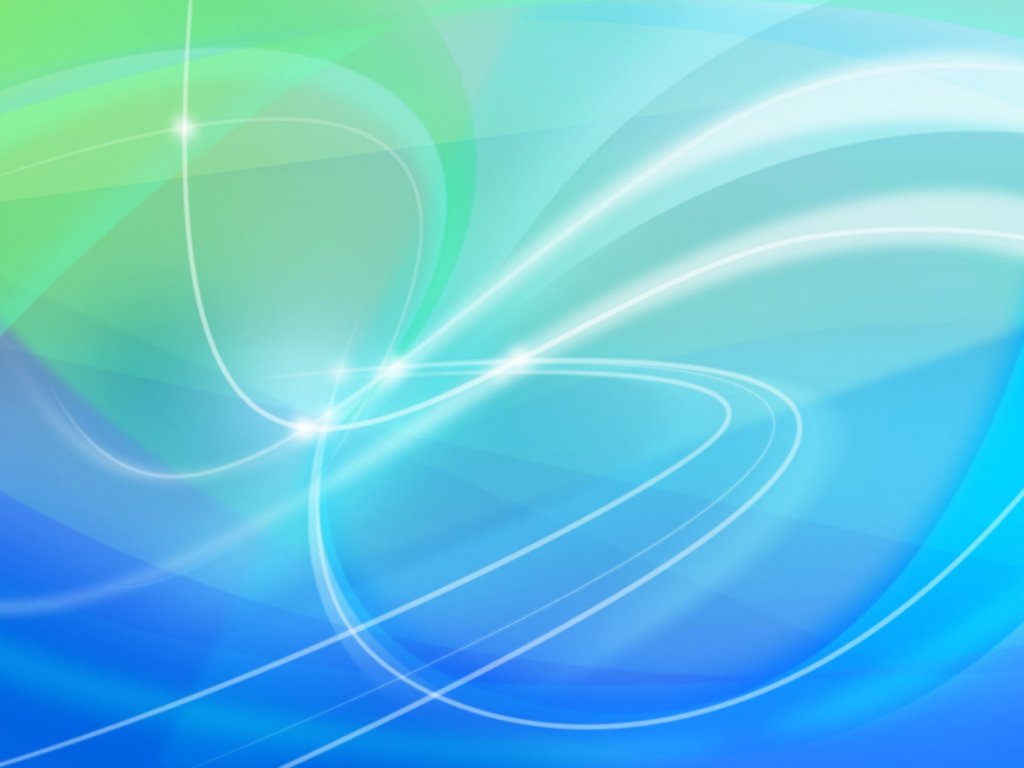 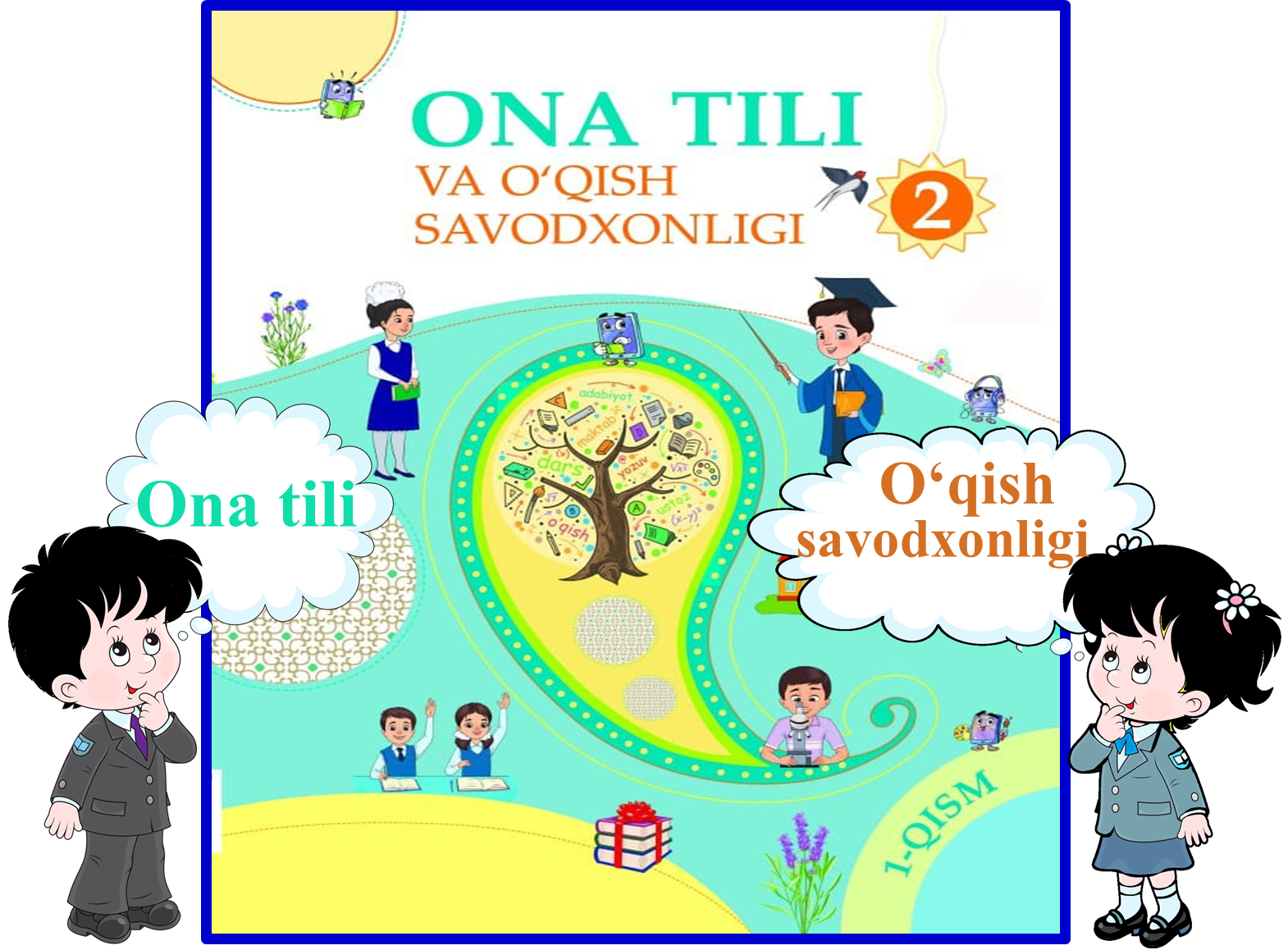 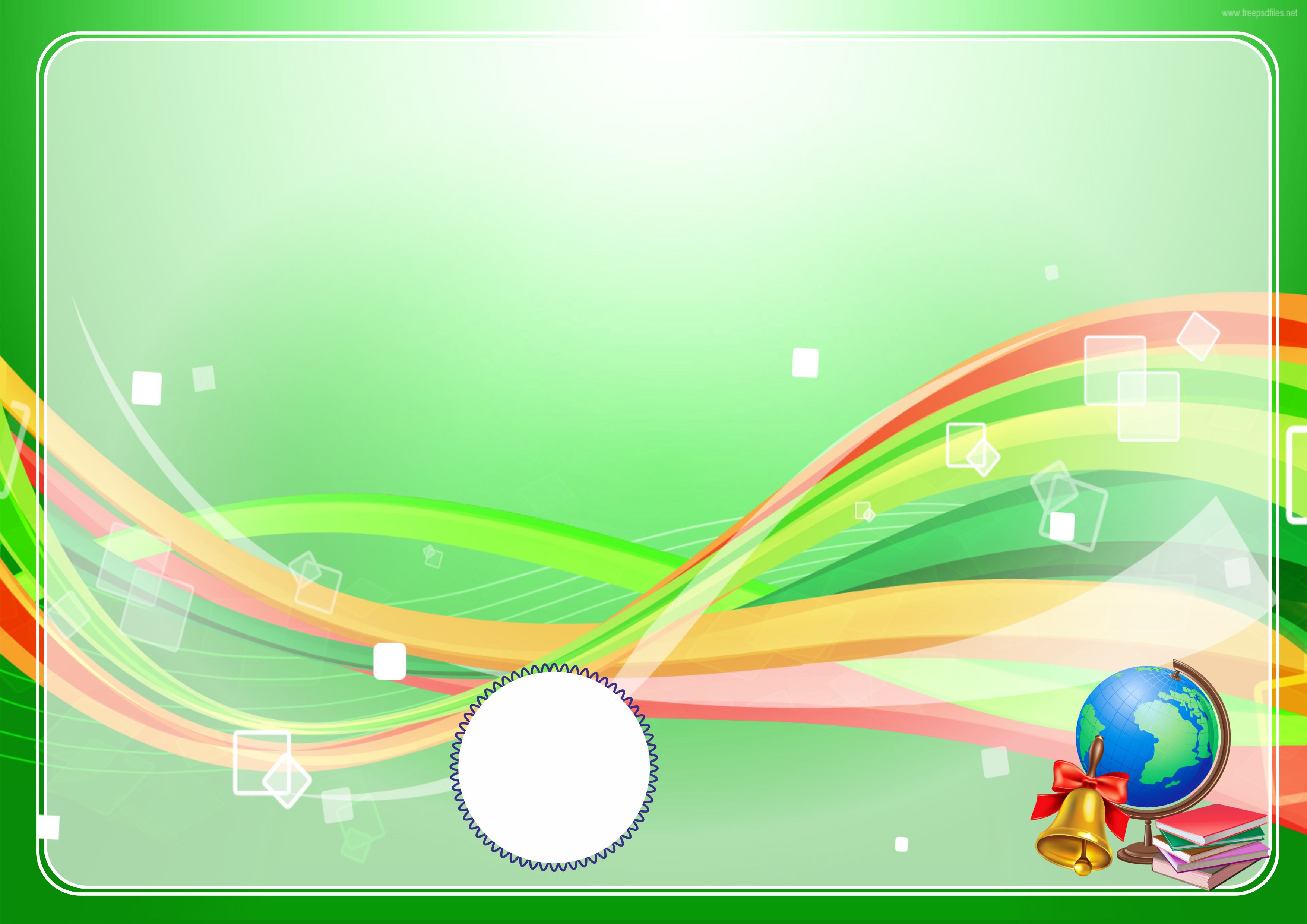 11-bo‘lim:  Navbatda turishni bilasizmi?
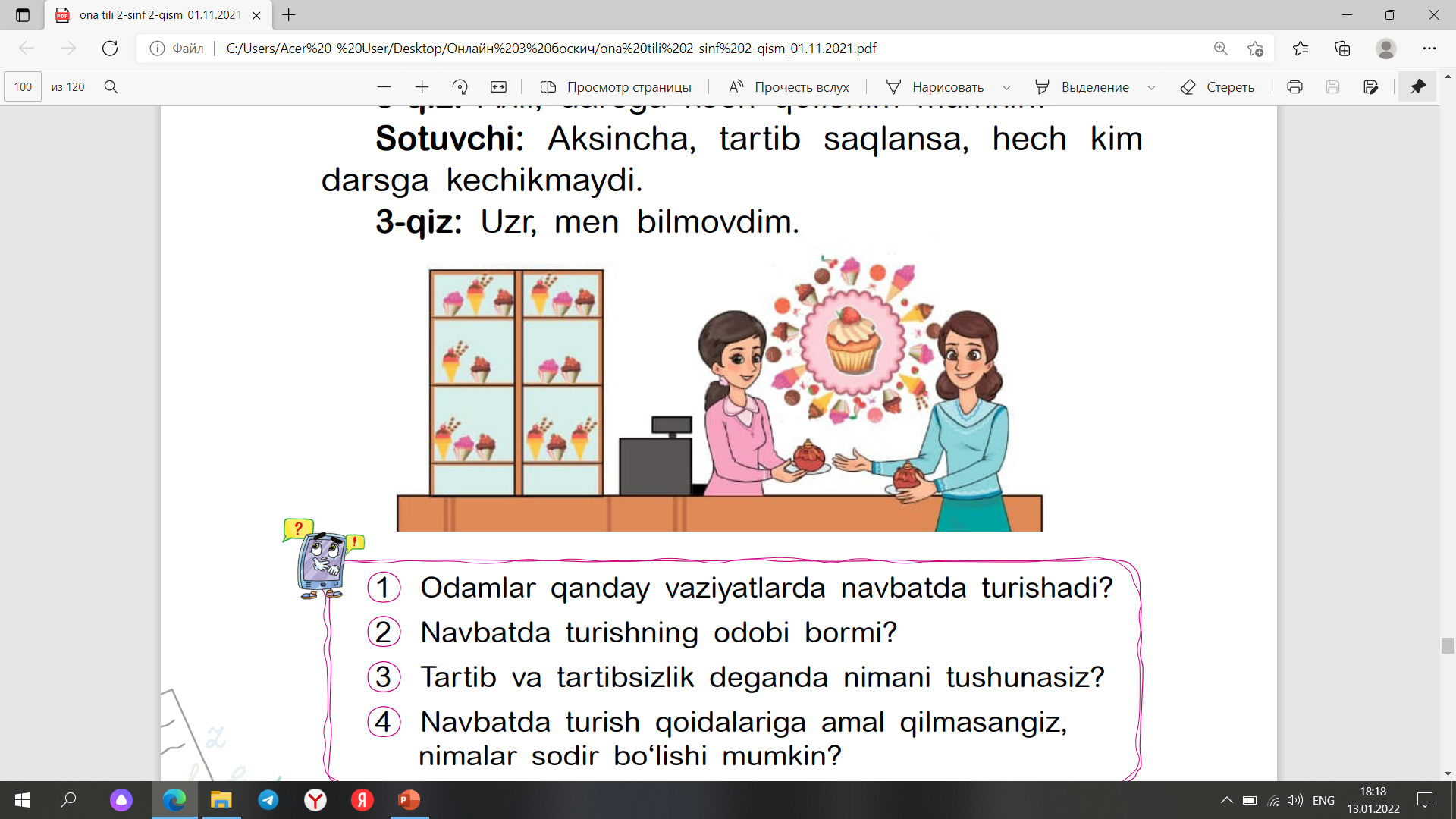 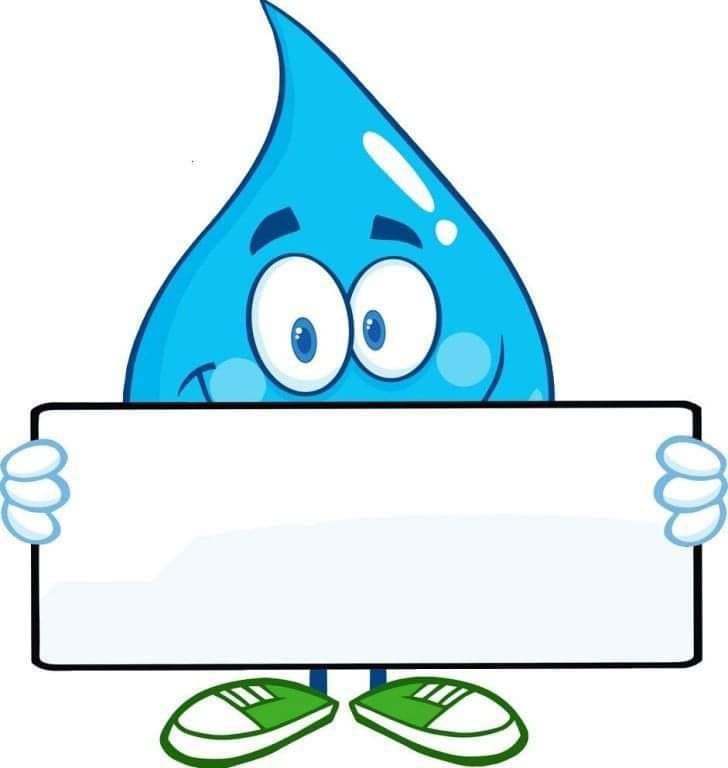 217-dars
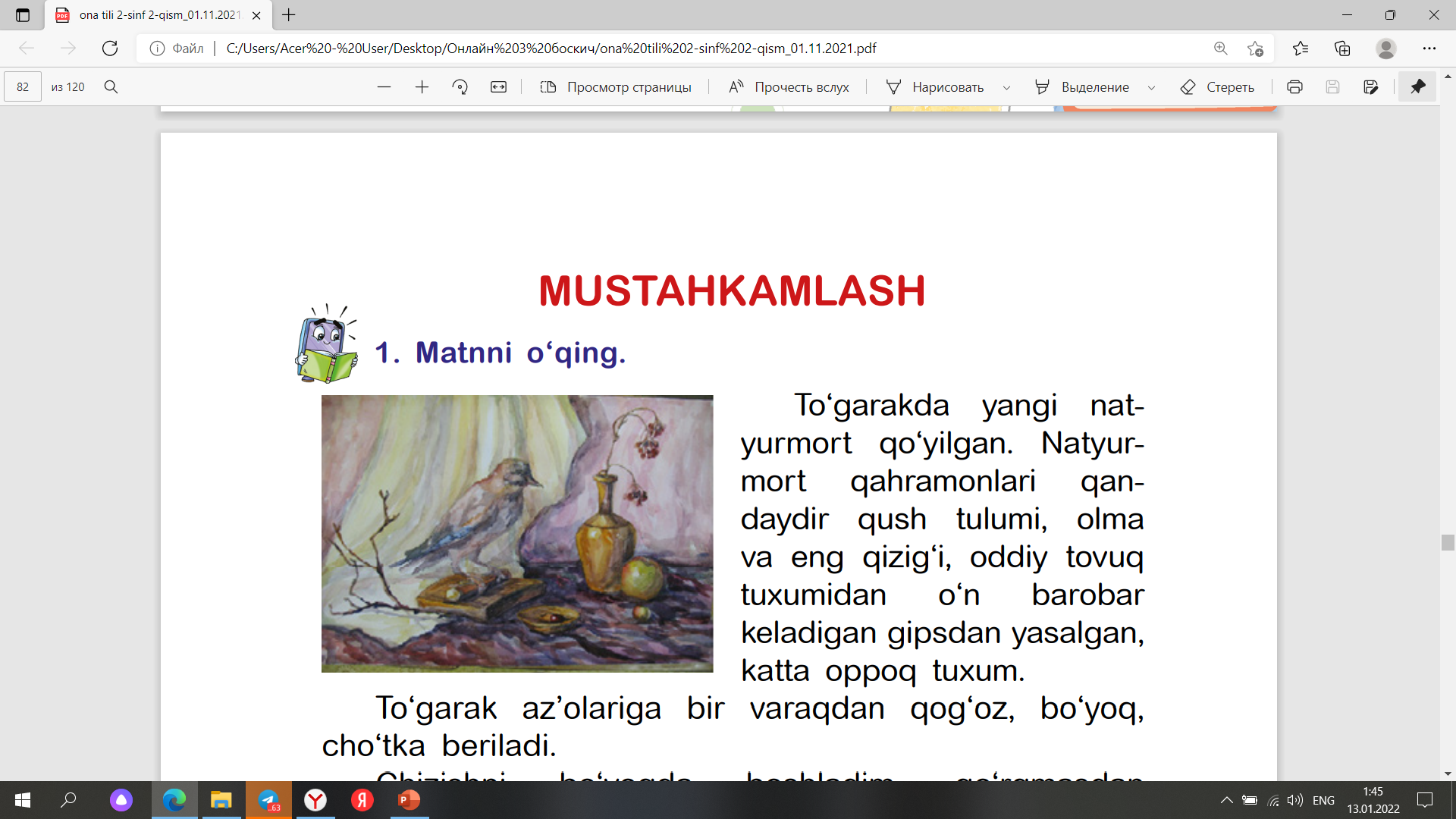 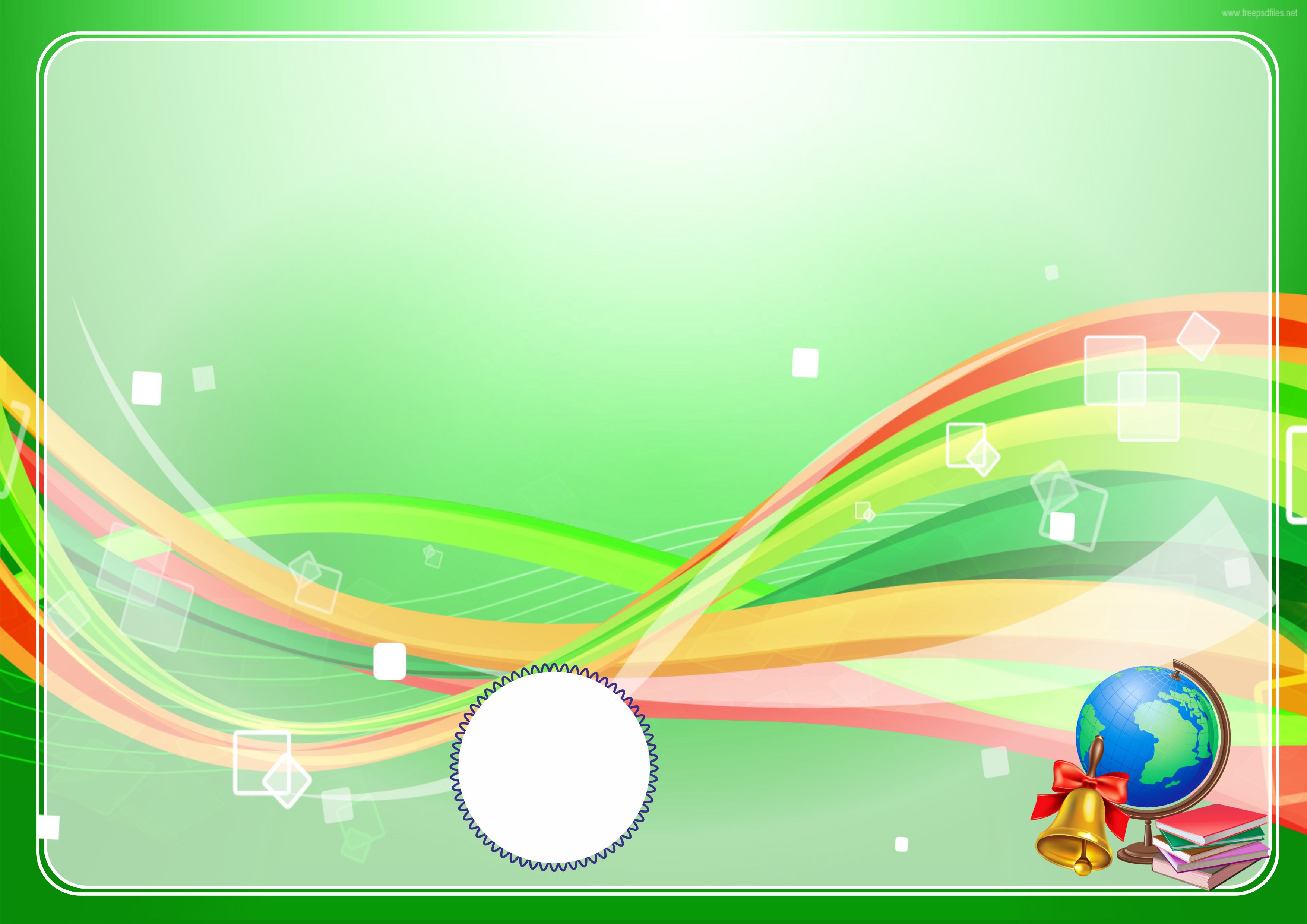 Maktab oshxonasida
1-qiz: Kechirasiz, siz ham navbatda turibsizmi? 
2-qiz: Ha, men oxirgi navbatdaman. 
1-qiz: Men esa sizdan keyin keldim. Demak, endi men oxirgiman.
2-qiz: Shunday. Navbat-ning boshida Nargiza turibdi, Komil ikkinchi, Jahongir uchinchi, to‘rtin-chi men, oxirida esa siz.
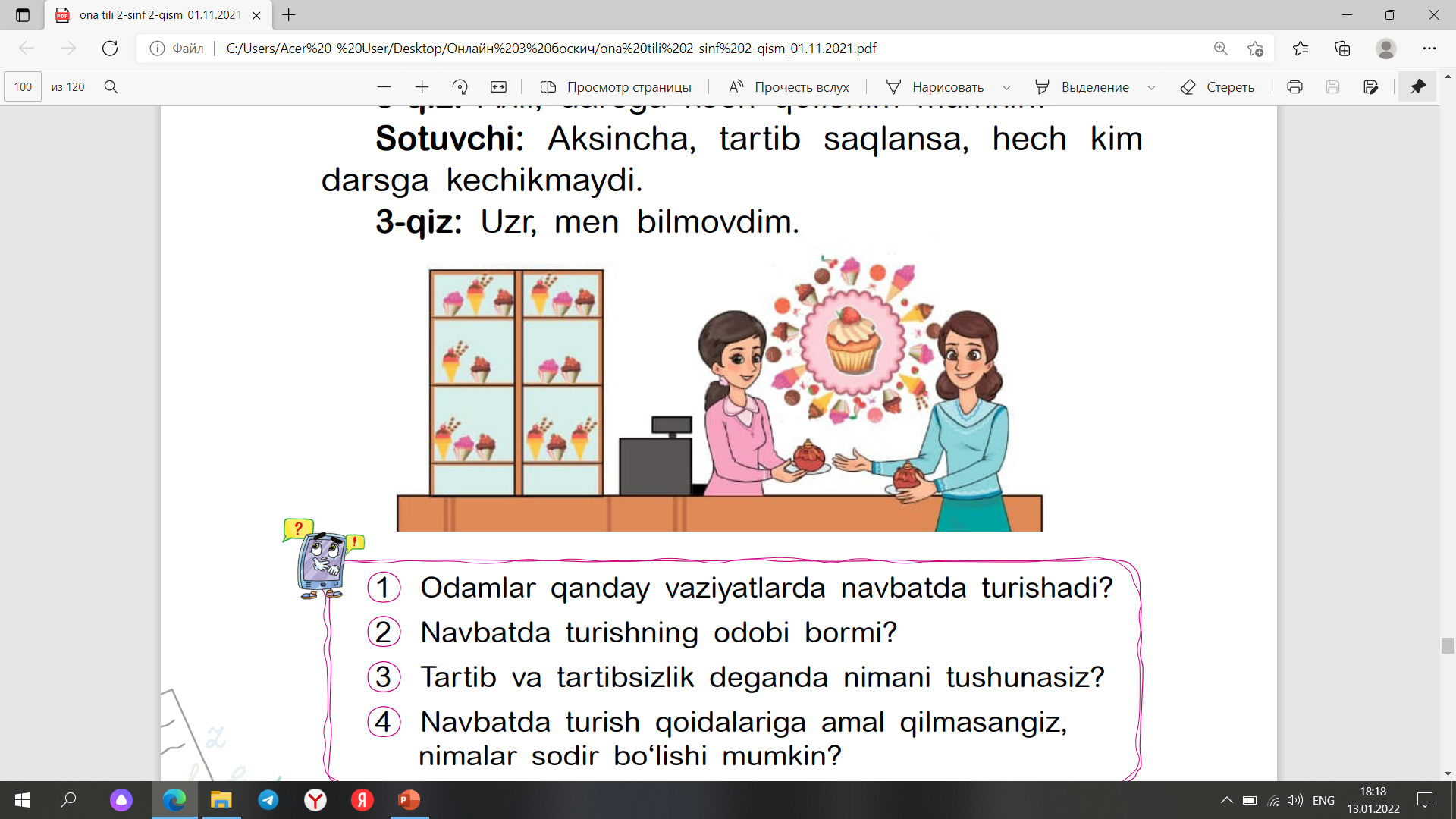 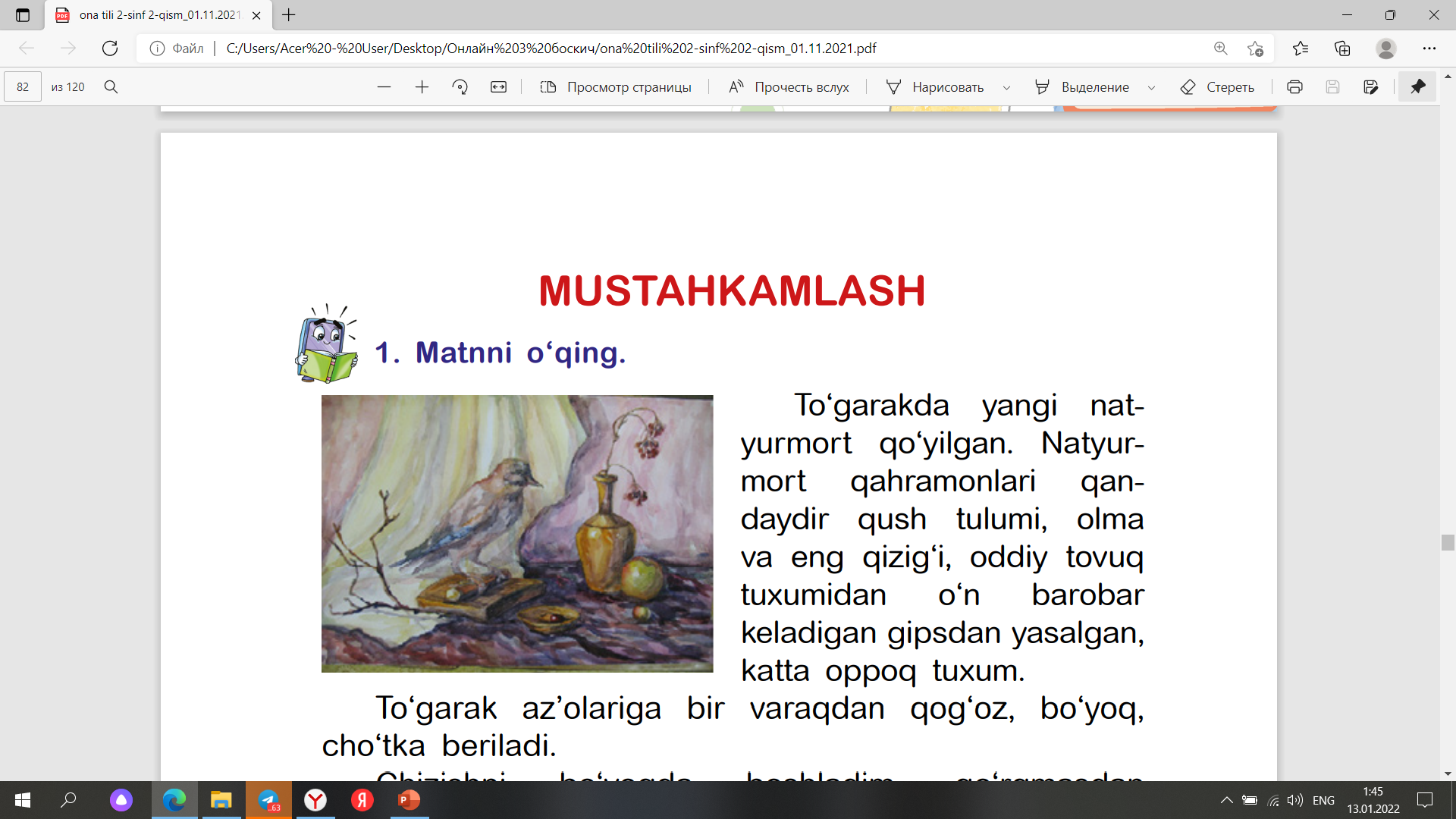 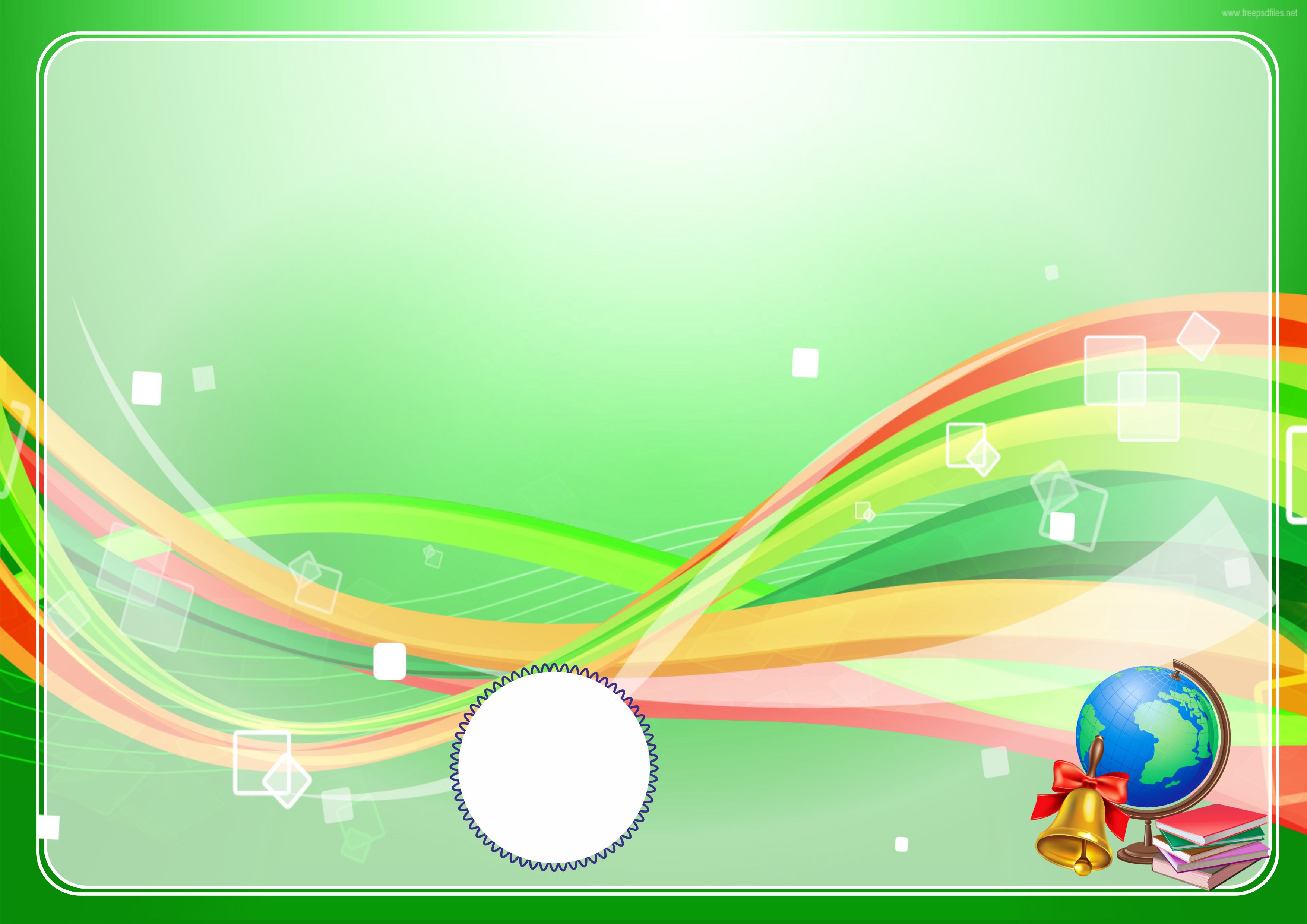 3-qiz: Iltimos, menga bitta shirinkulcha uzatvoring. 
Sotuvchi: Boshqalar qatori navbatda turing. 
3-qiz: Axir, darsga kech qolishim mumkin! 
Sotuvchi: Aksincha, tartib saqlansa, hech kim darsga kechikmaydi. 
3-qiz: Uzr, men bilmagandim.
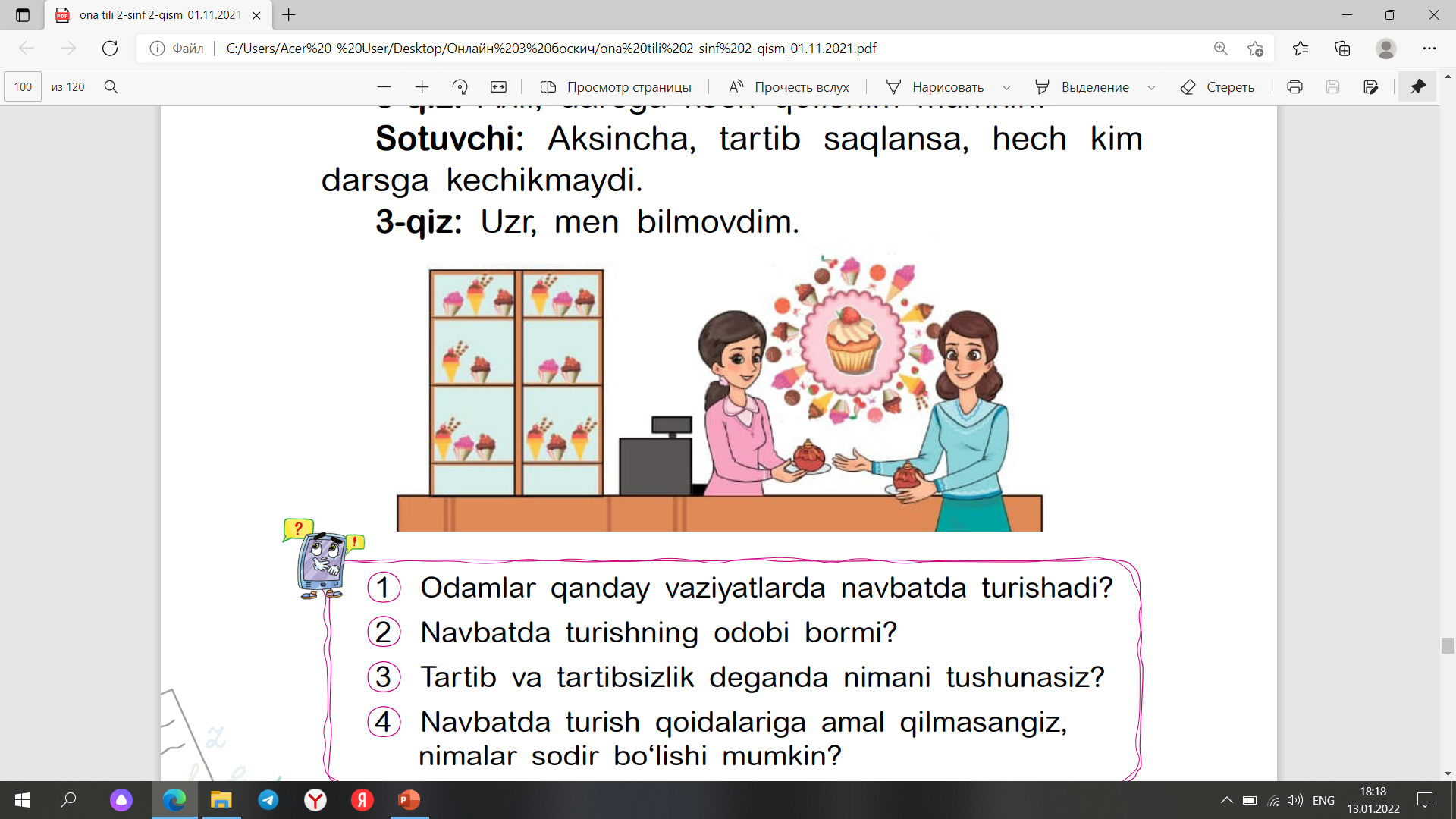 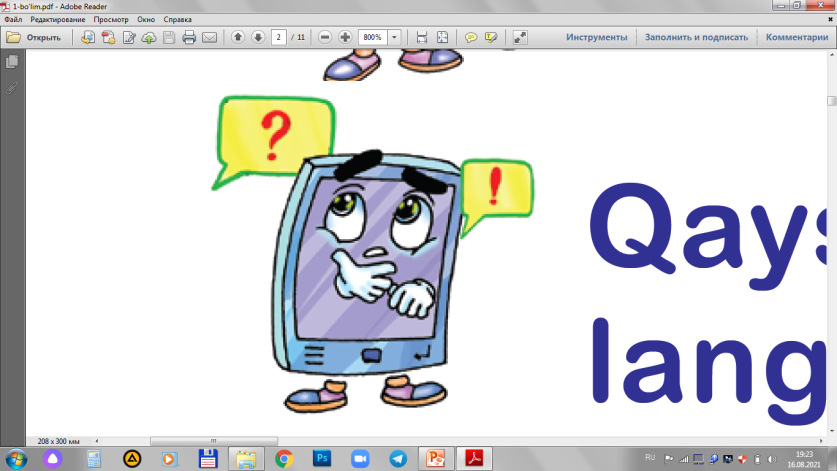 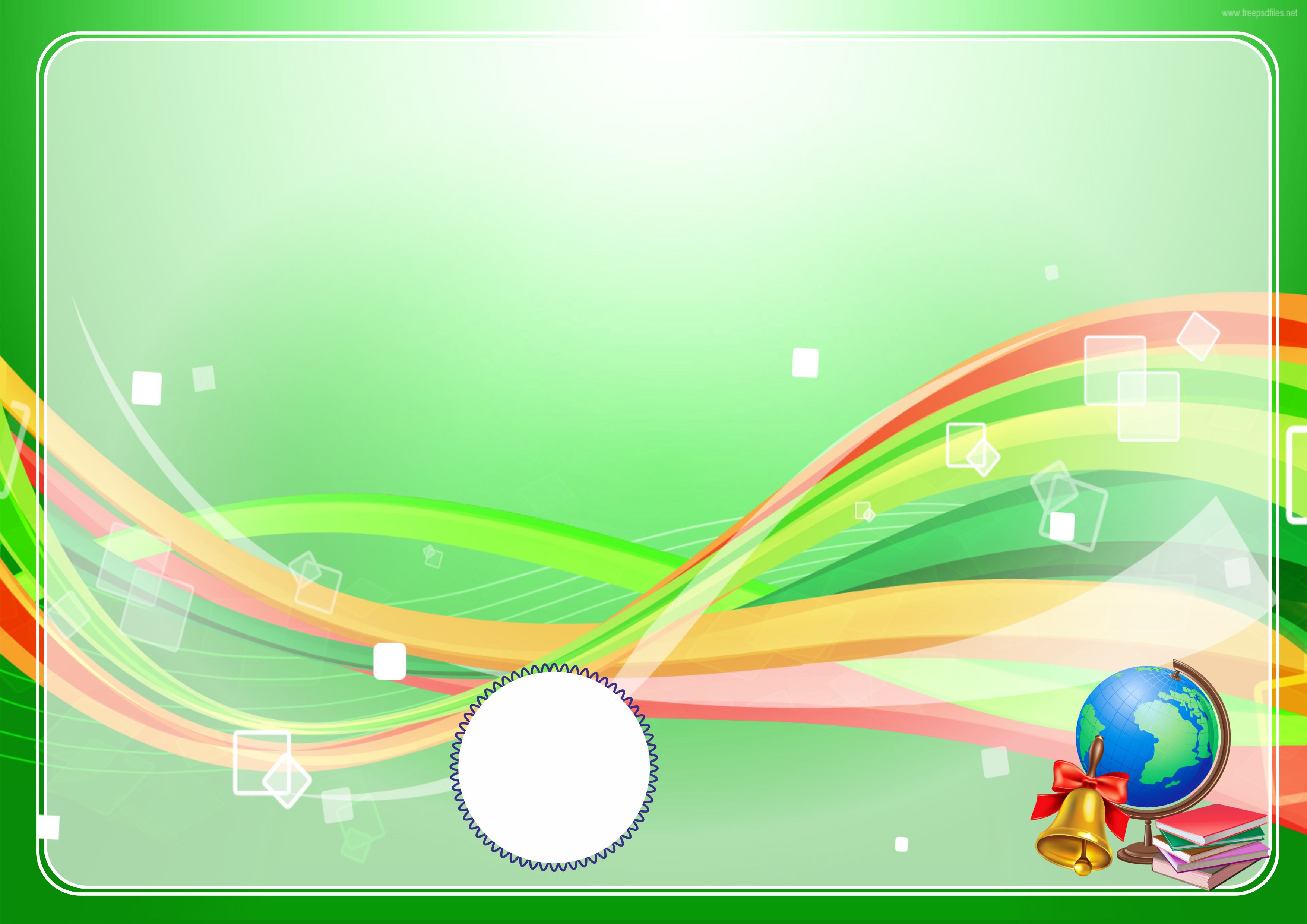 Savollarga  javob bering.
Odamlar qanday vaziyatlarda navbatda turishadi?
1
Navbatda turishning odobi bormi?
2
Navbatda turishning odobi bormi?
3
Tartib va tartibsizlik deganda nimani tushunasiz?
Navbatda turish qoidalariga amal qilmasangiz, nimalar sodir bo‘lishi mumkin?
4
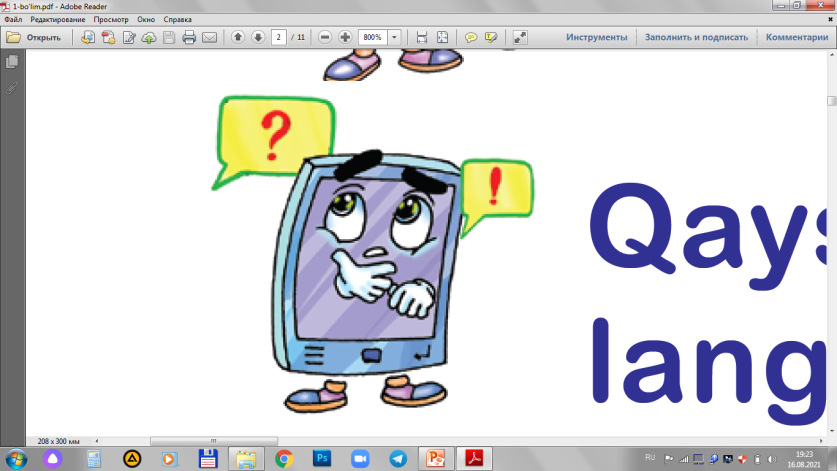 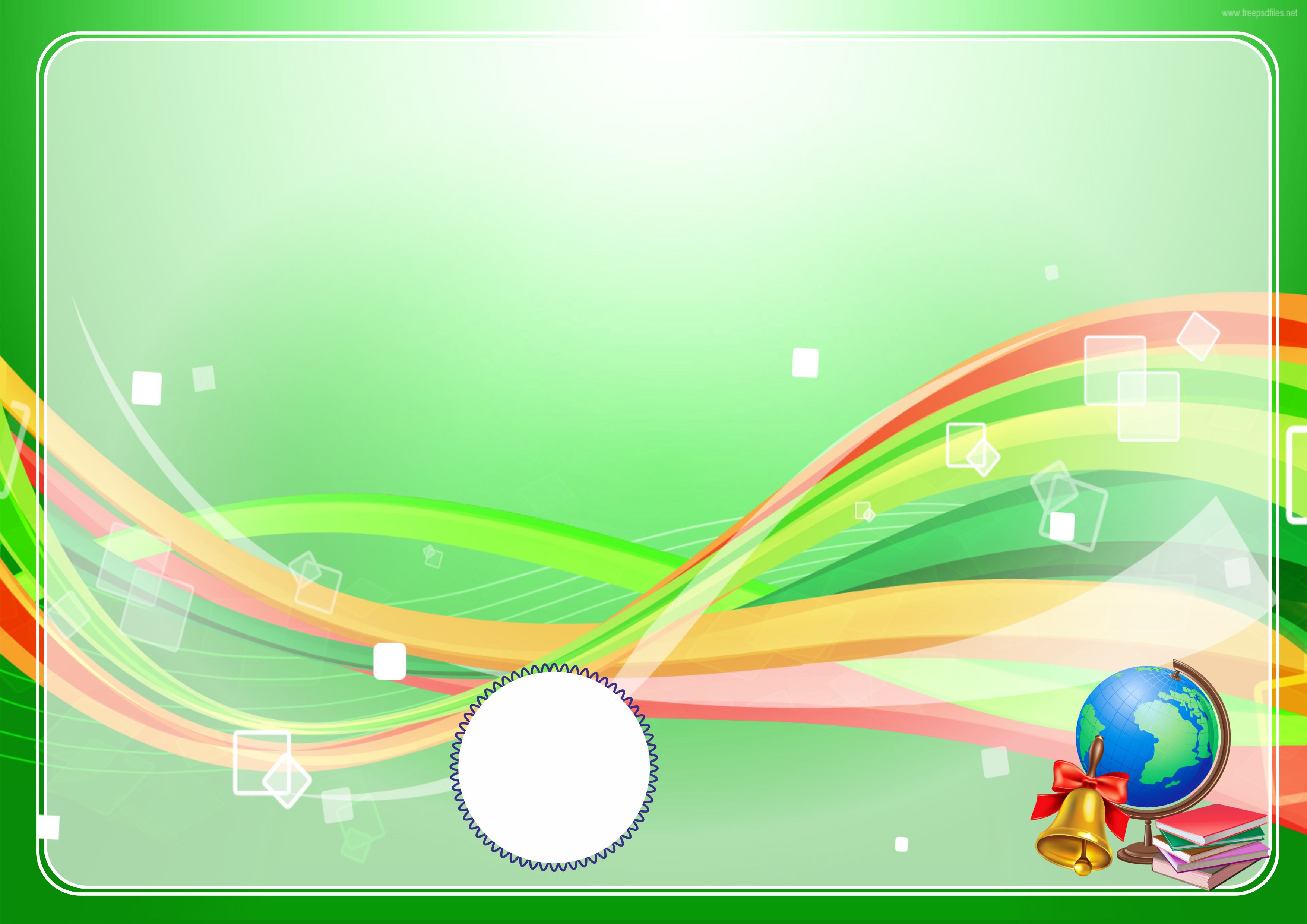 Ushbu gaplardagi farqni toping va izohlang.
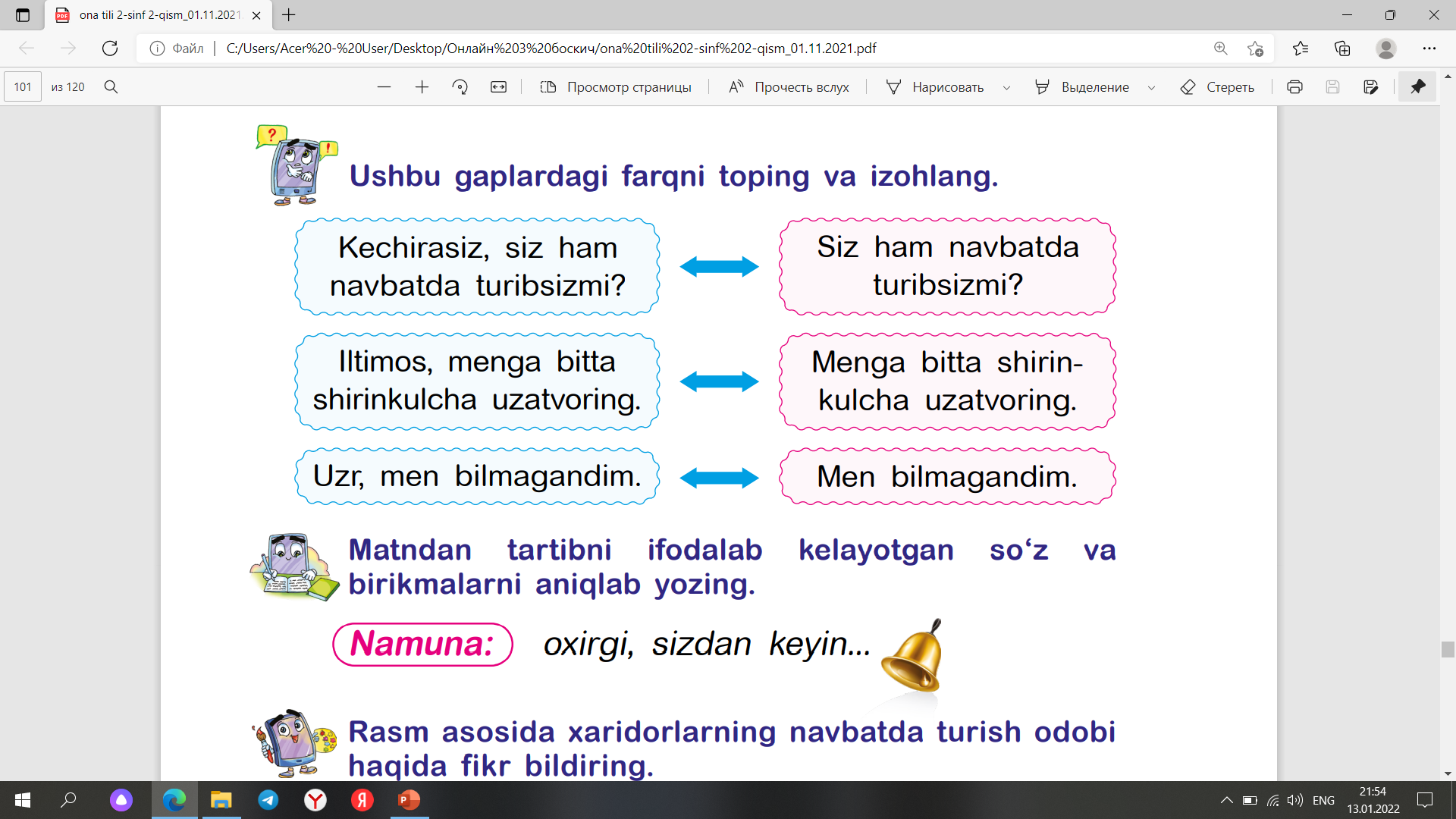 1
2
3
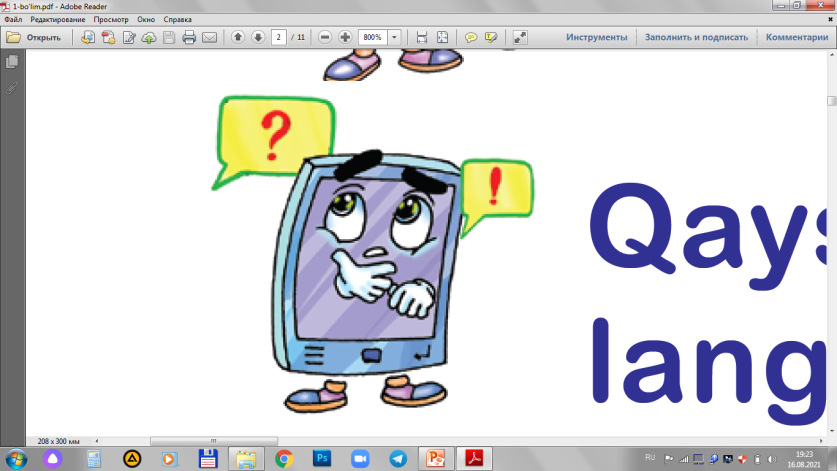 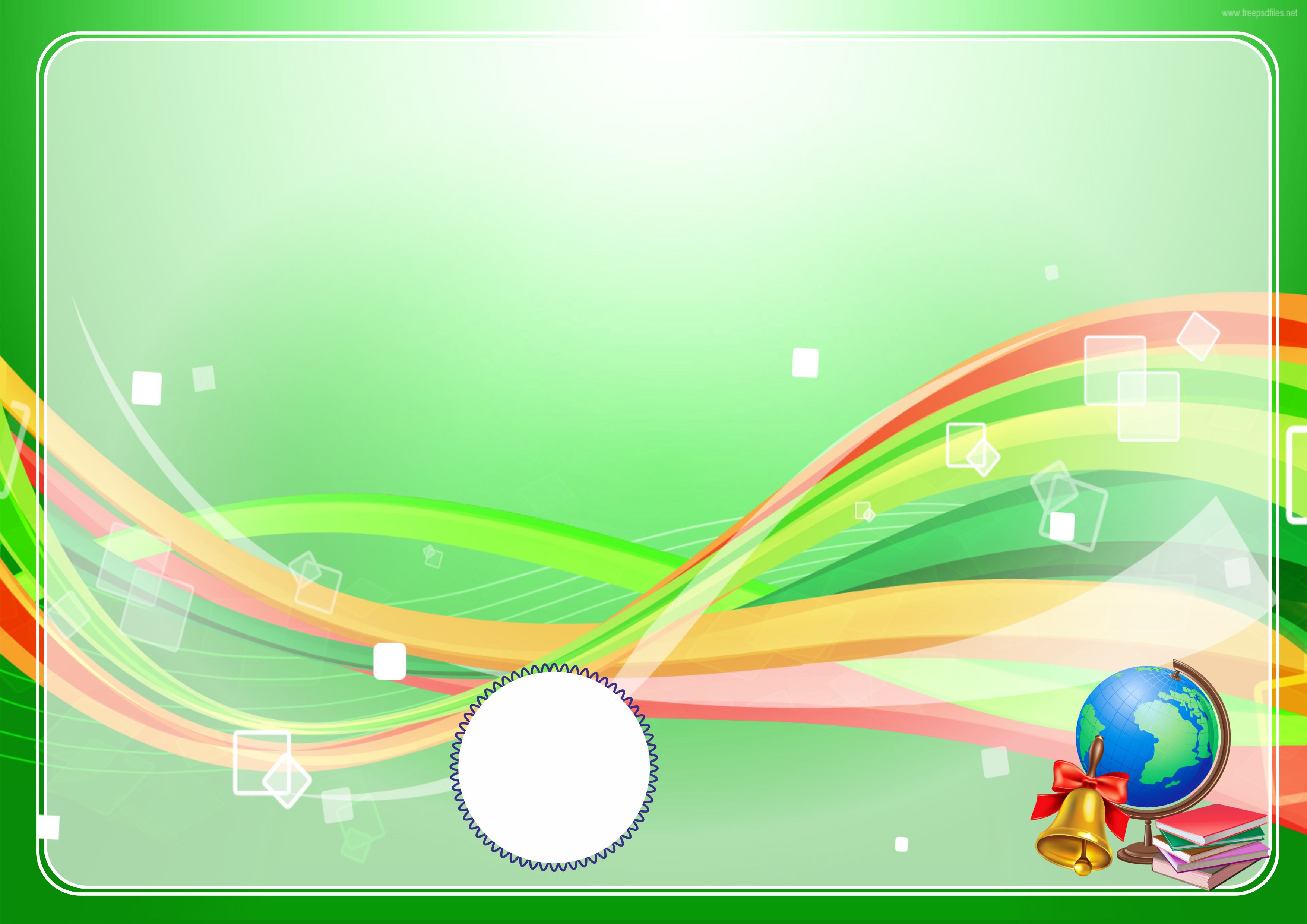 Matndan tartibni ifodalab kelayotgan so‘z va birikmalarni aniqlab yozing.
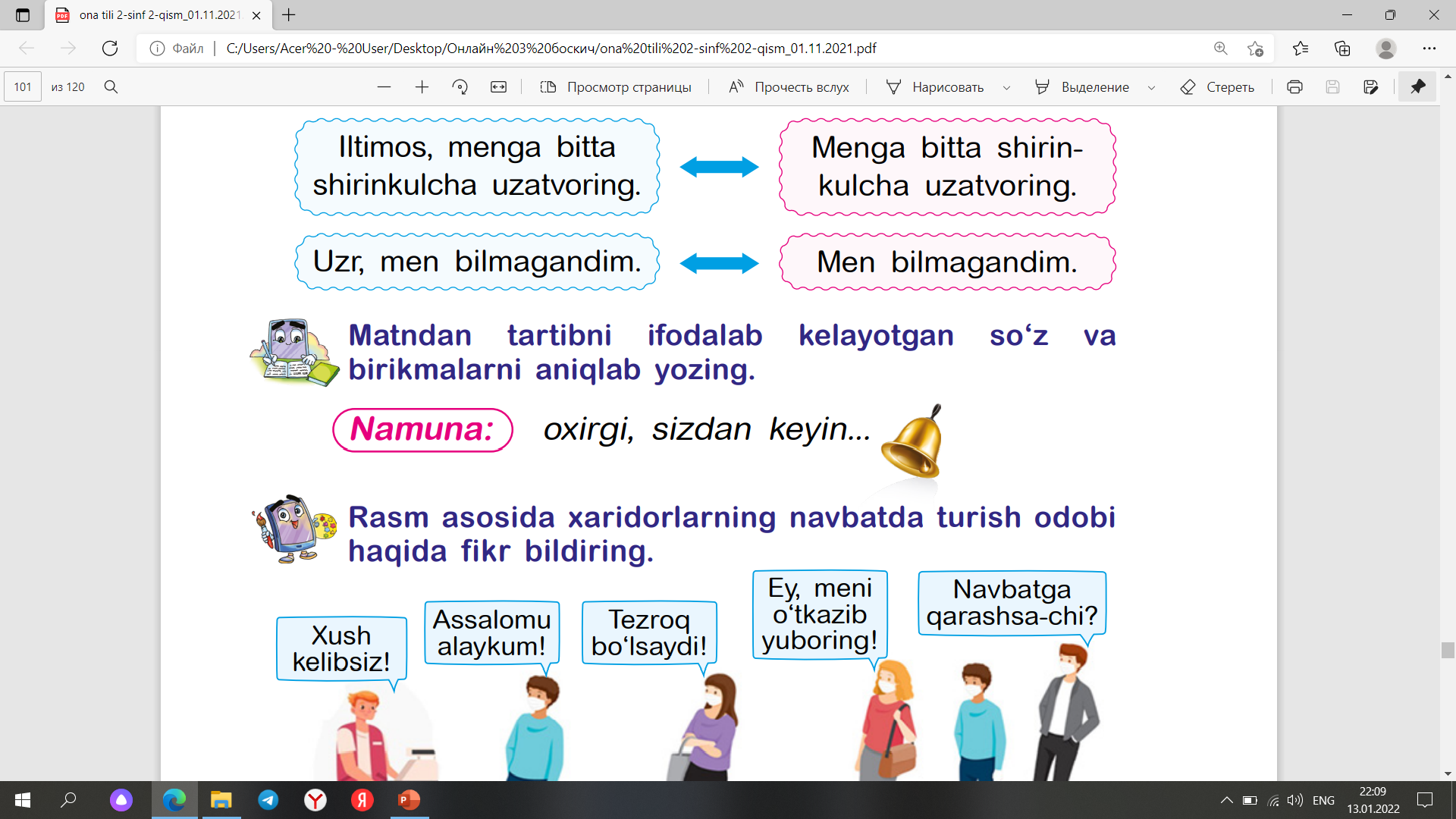 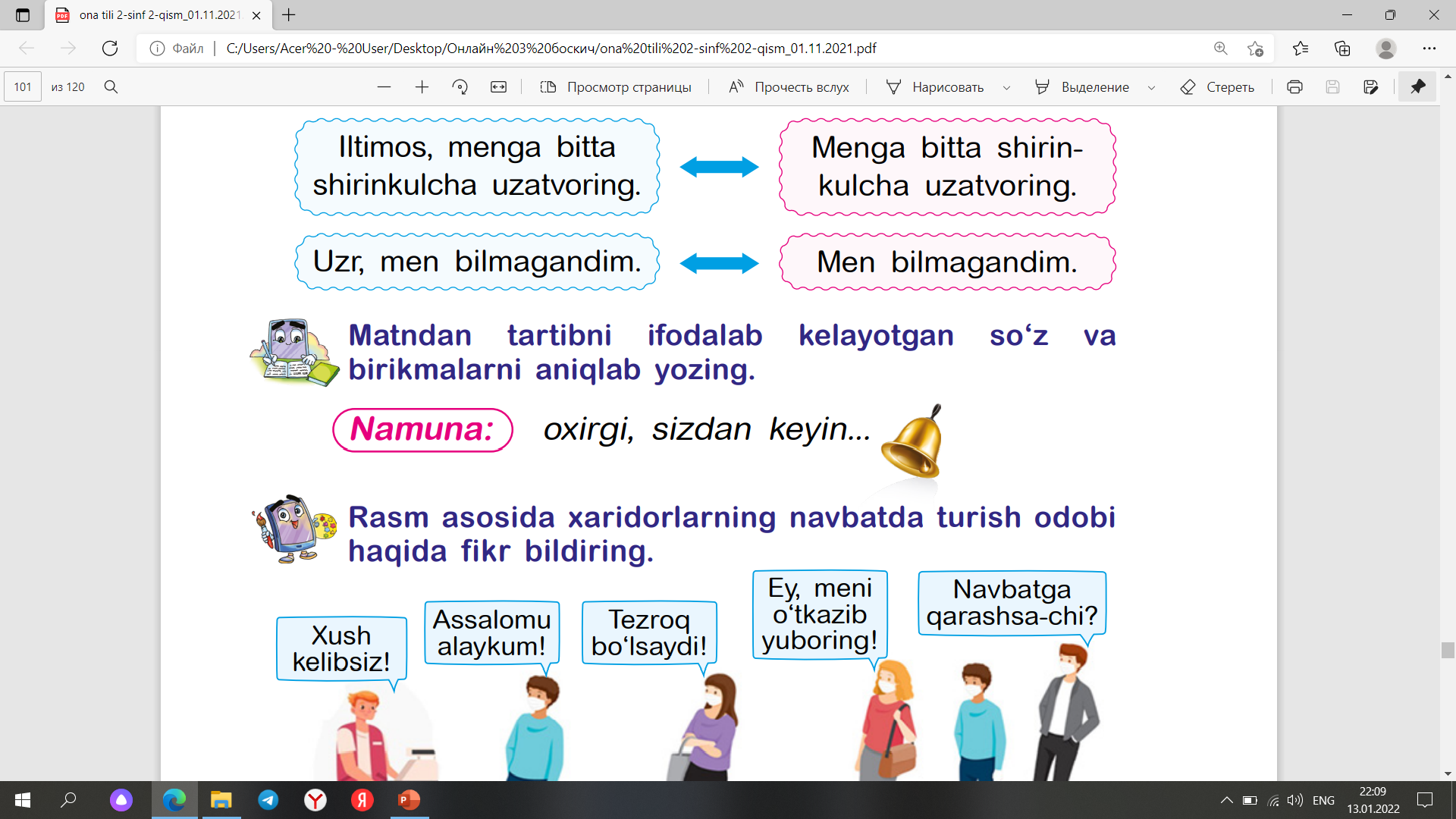 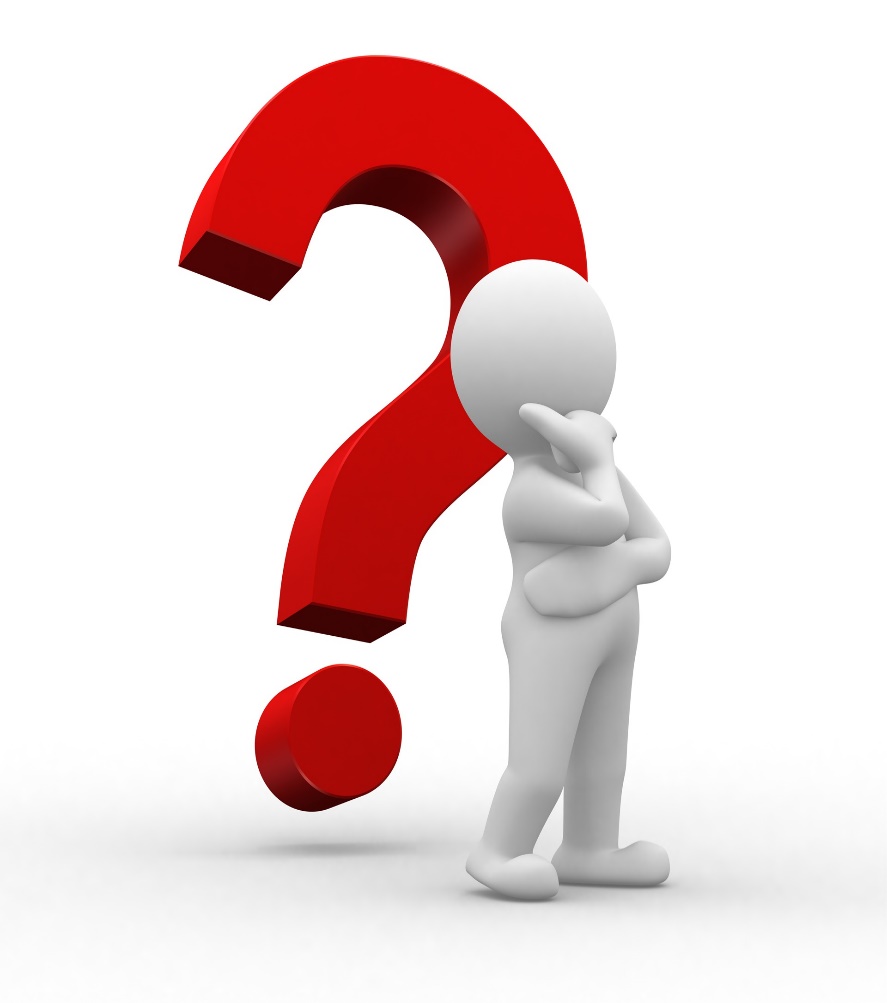 Matnni takroran
 o‘qib chiqing
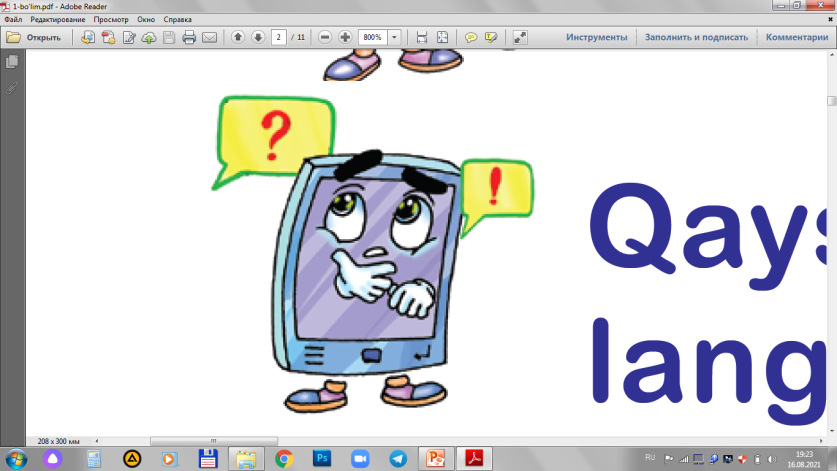 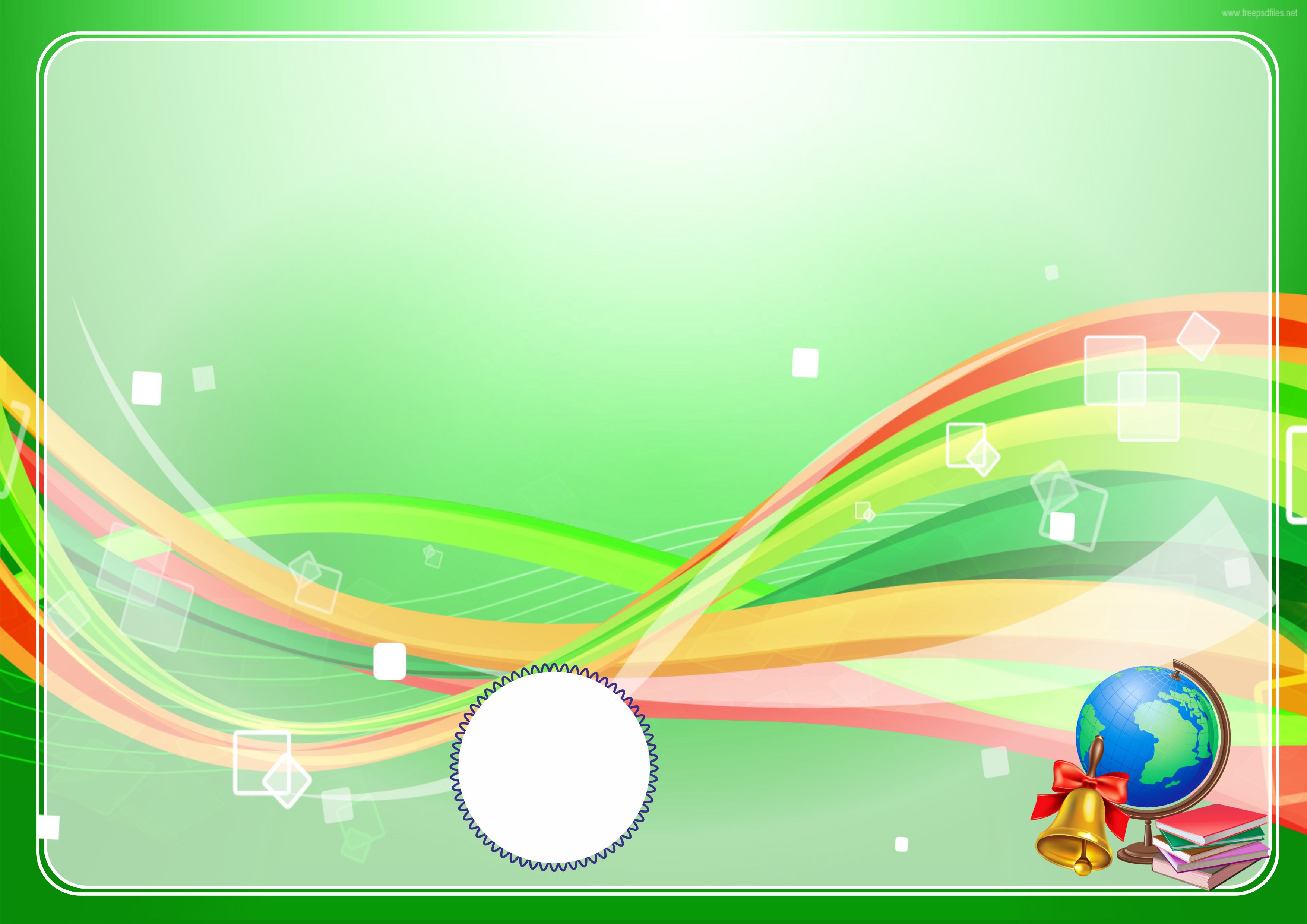 Matndan tartibni ifodalab kelayotgan so‘z va birikmalarni aniqlab yozing.
1-qiz: Kechirasiz, siz ham navbatda turibsizmi? 
2-qiz: Ha, men oxirgi navbatdaman. 
1-qiz: Men esa sizdan keyin keldim. Demak, endi men oxirgiman. 
2-qiz: Shunday. Navbatning boshida Nargiza turibdi, Komil ikkinchi, Jahongir uchinchi, to‘rtinchi men, oxirida esa siz.
3-qiz: Iltimos, menga bitta shirinkulcha uzatvoring. 
Sotuvchi: Boshqalar qatori navbatda turing. 
3-qiz: Axir, darsga kech qolishim mumkin! 
Sotuvchi: Aksincha, tartib saqlansa, hech kim darsga kechik-maydi. 
3-qiz: Uzr, men bilmovdim.
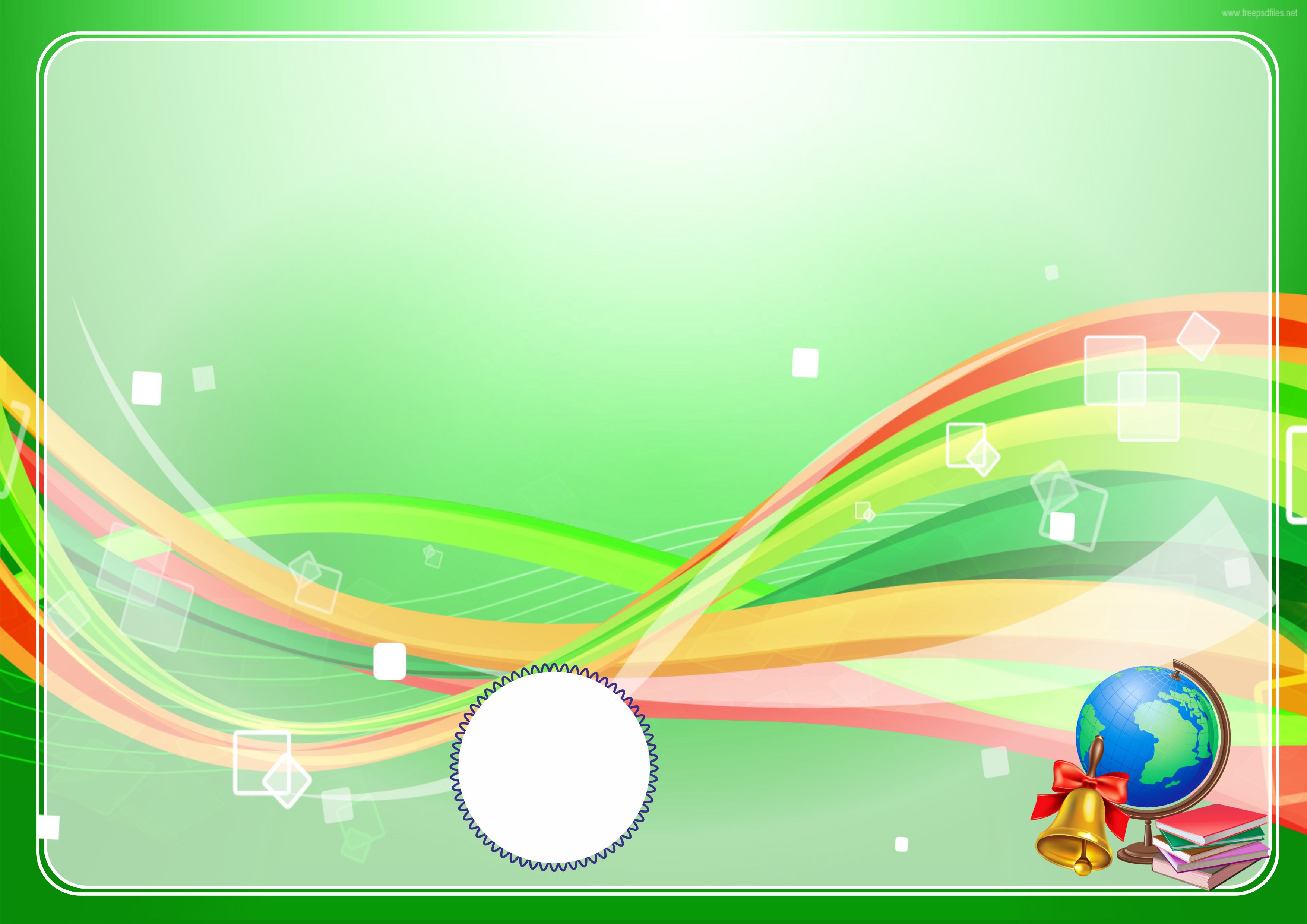 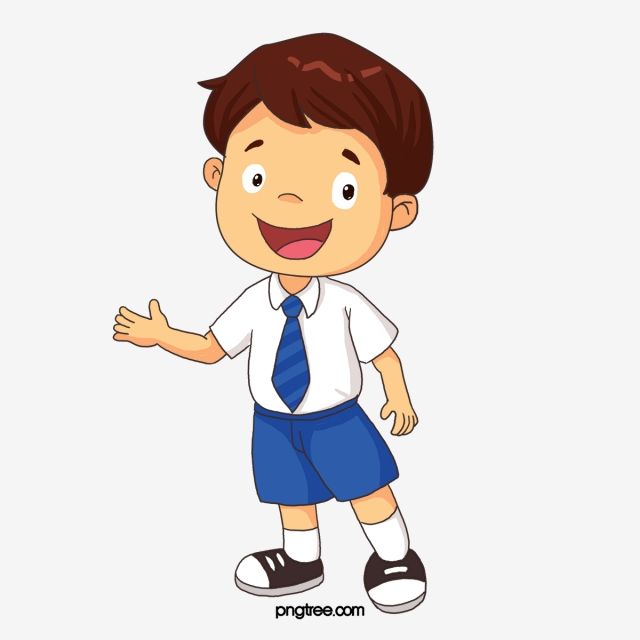 Bugungi dars haqida 
oila a’zolaringiz bilan suhbatlashing.
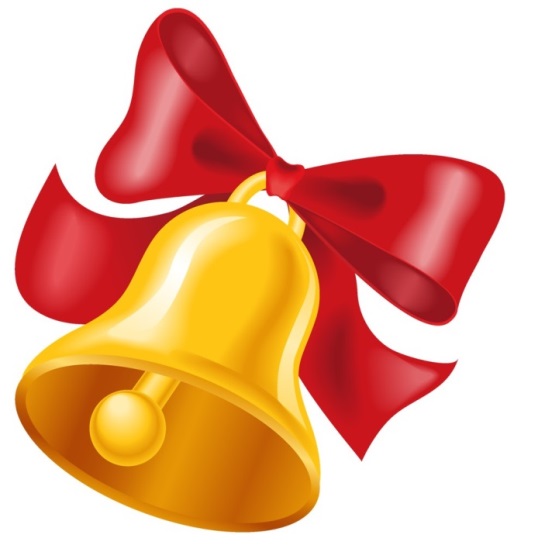